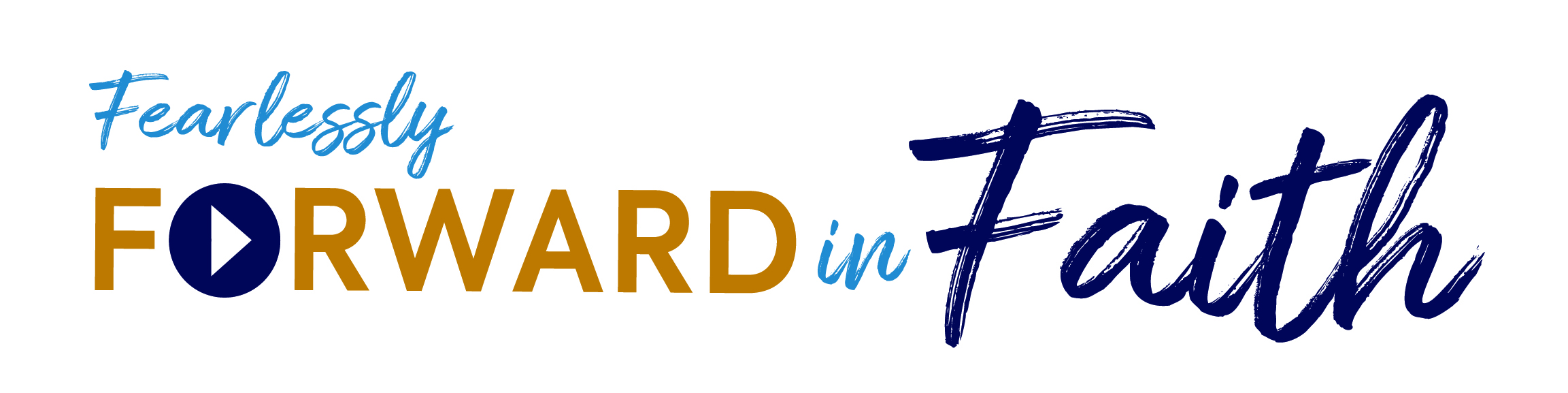 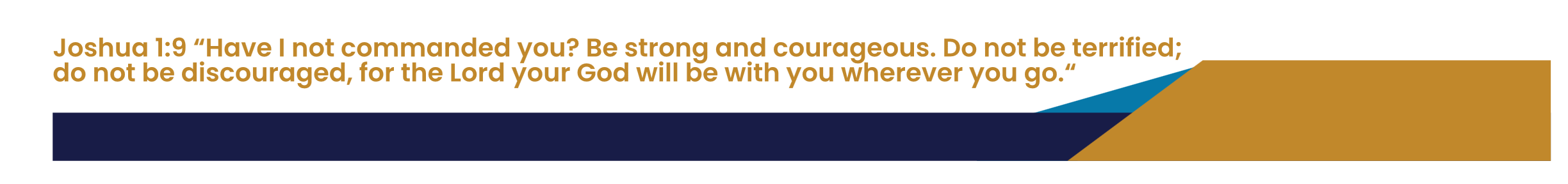 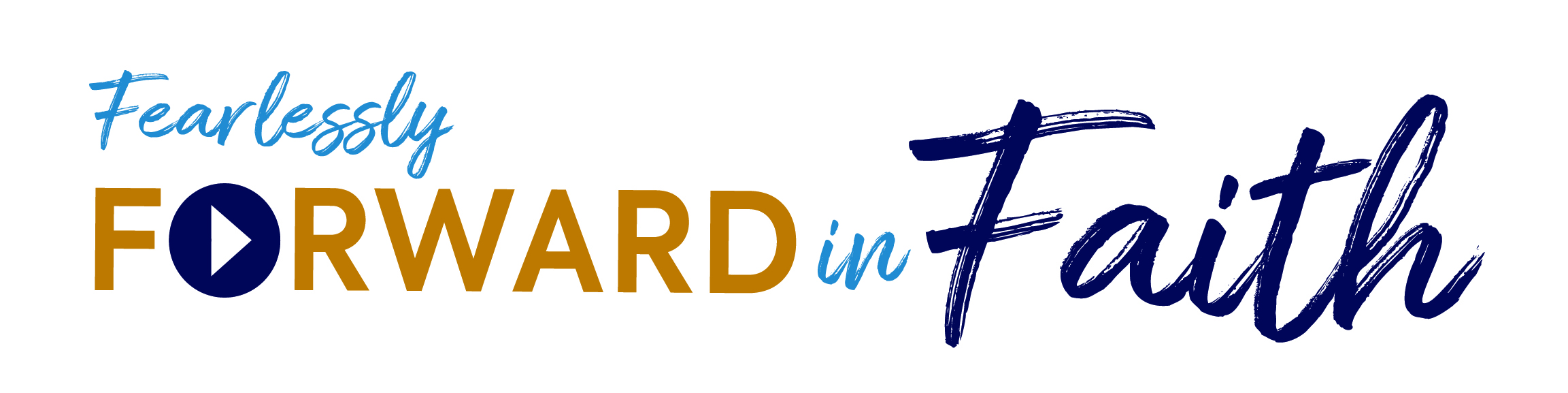 Welcome & Opening Prayer
Welcome – Alison & Scott Lyon, Campaign Directors
Opening Prayer – Kim McGuigan, Prayer Coordinator
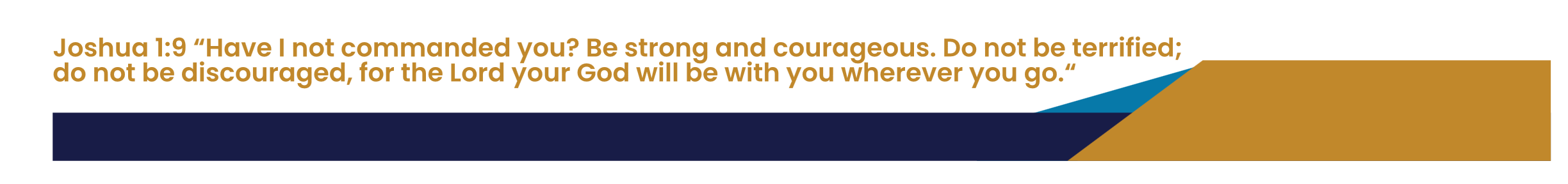 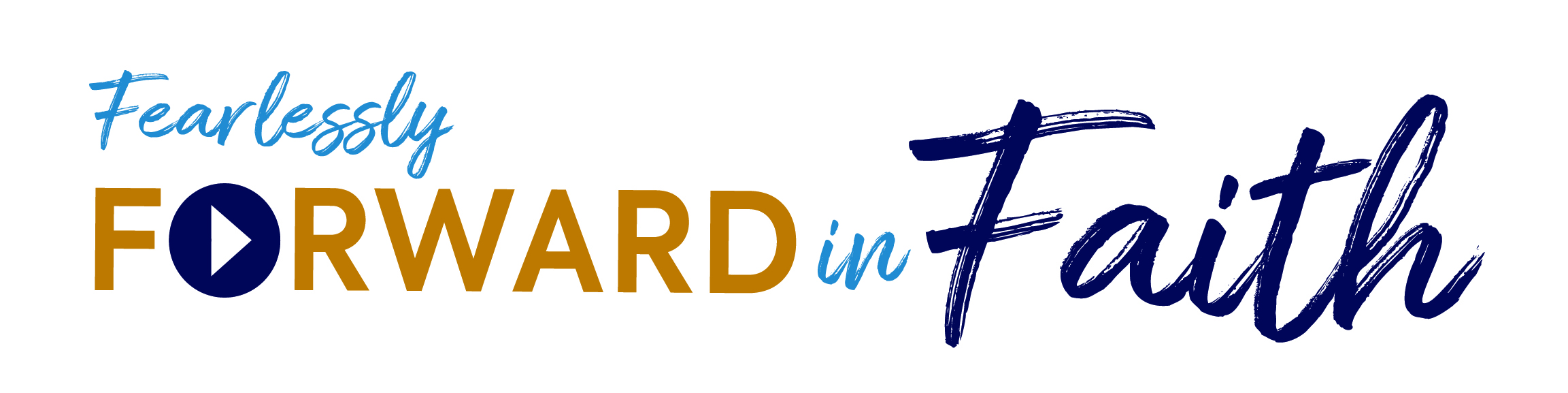 Campaign Verse – DevotionPastor Yonker
“Have I not commanded you? Be strong and courageous. Do not be terrified; do not be discouraged, for the Lord your God will be with you wherever you go.”
Joshua 1:9
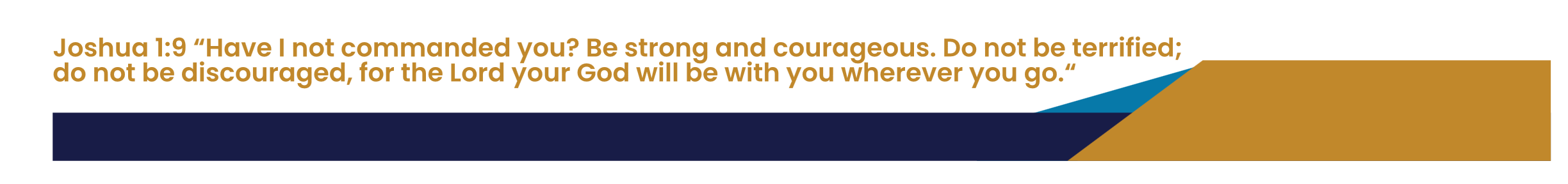 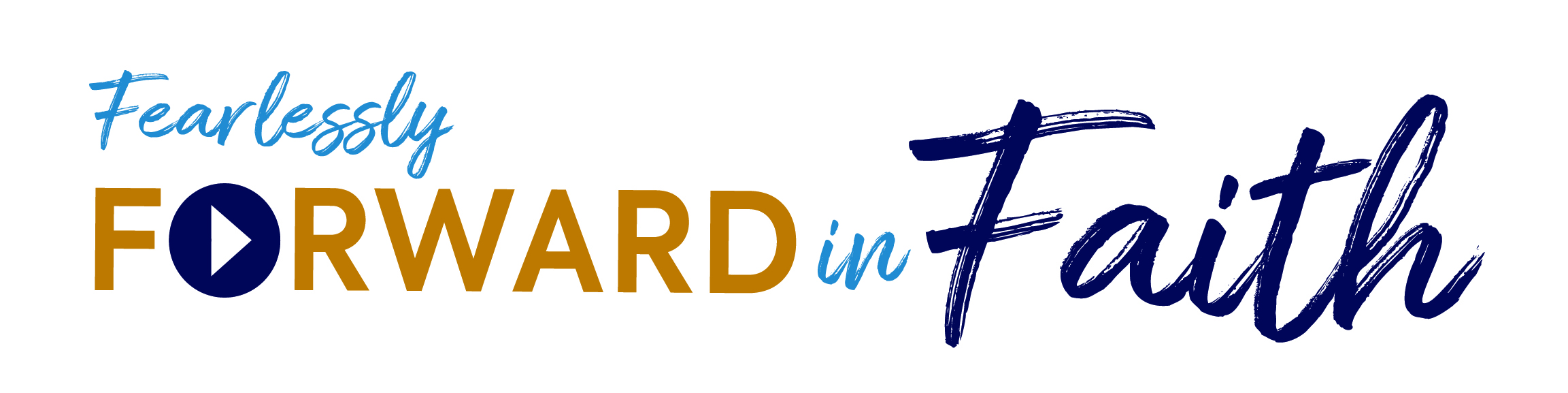 Our Goals – Chris Wendt
School Feasibility Study - $200,000
Retire D’Angelo Property Debt - $984,000
Expand our Marketing and Outreach Efforts - $150,000
Enhance our church entrance - $150,000
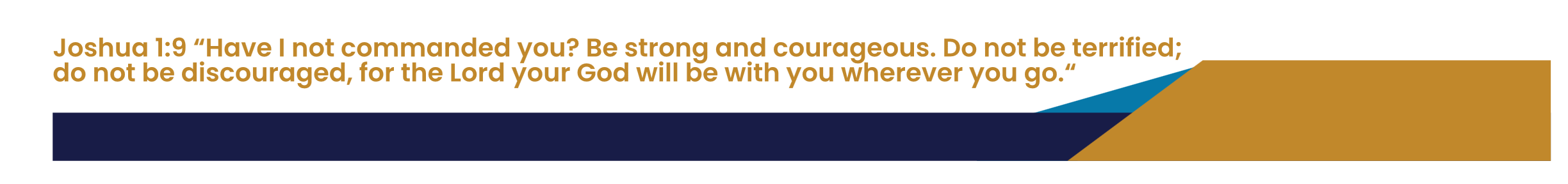 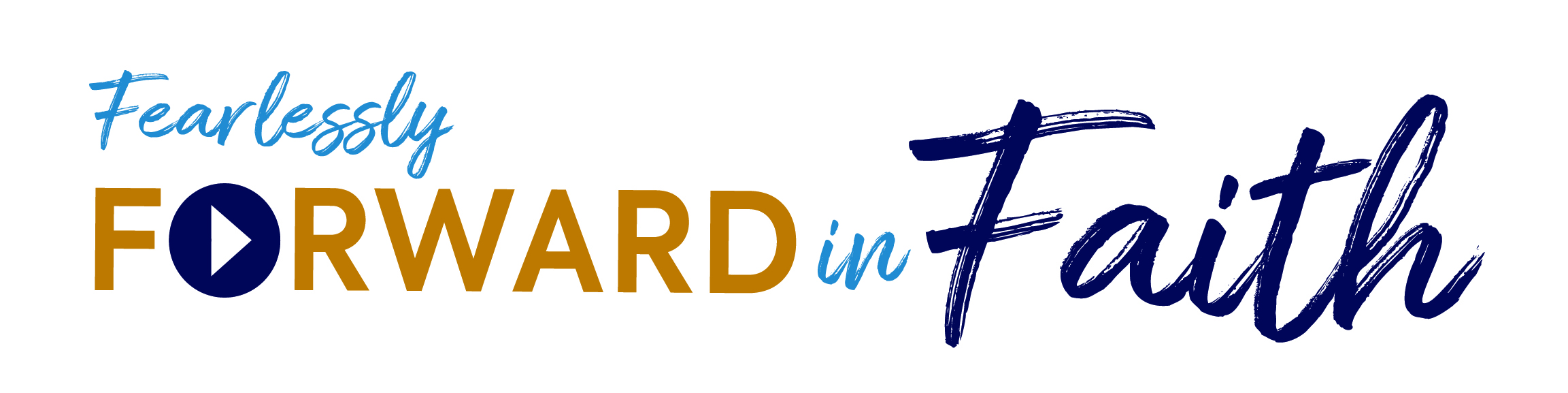 School Feasibility Study
We Graduate 20 to 30 Disciples Annually
New school ?
Curb Cuts, Soil Study, Wetlands, Etc.
School Addition?
Asbestos, Elevator, Sprinklers, Boiler, Etc.
Demographics?
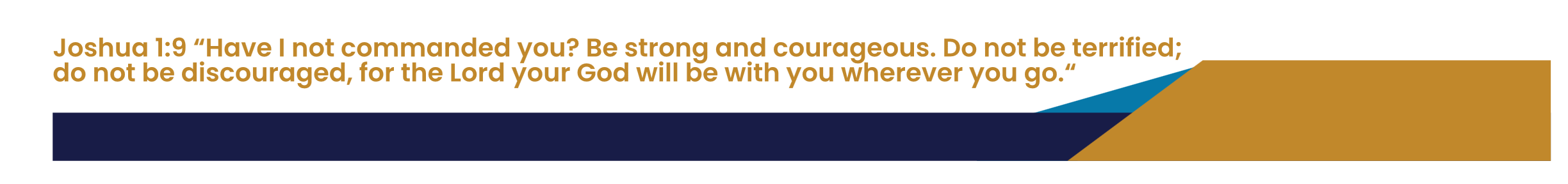 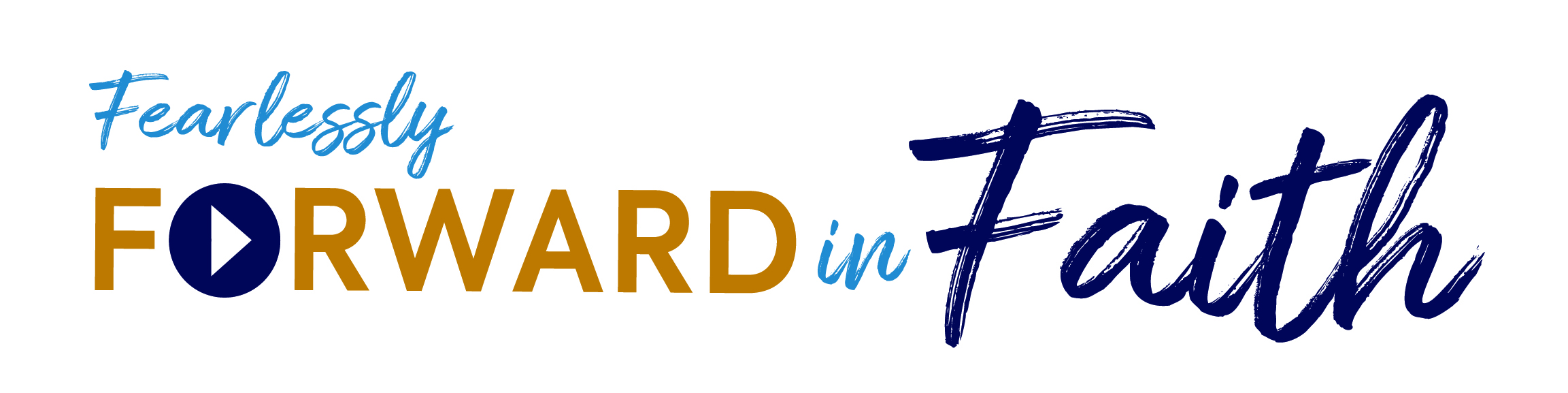 Retire Property Debt
Original Principal - $1,290,000
Current Principal- $984,000
Interest Rate 
Original Rate 3.875%
Present Rate 3.4%
Will adjust in October 2026
Eagle Zone
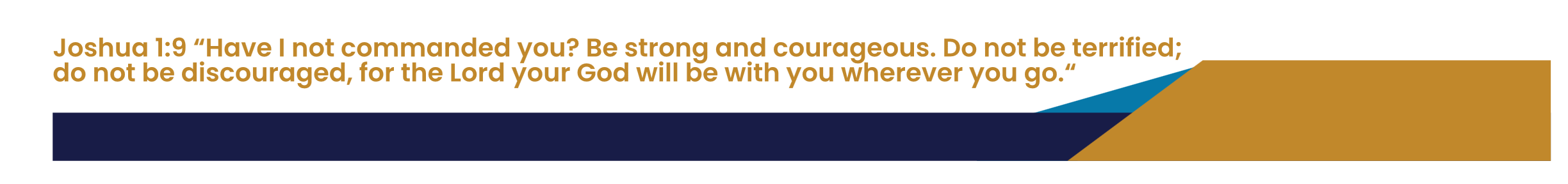 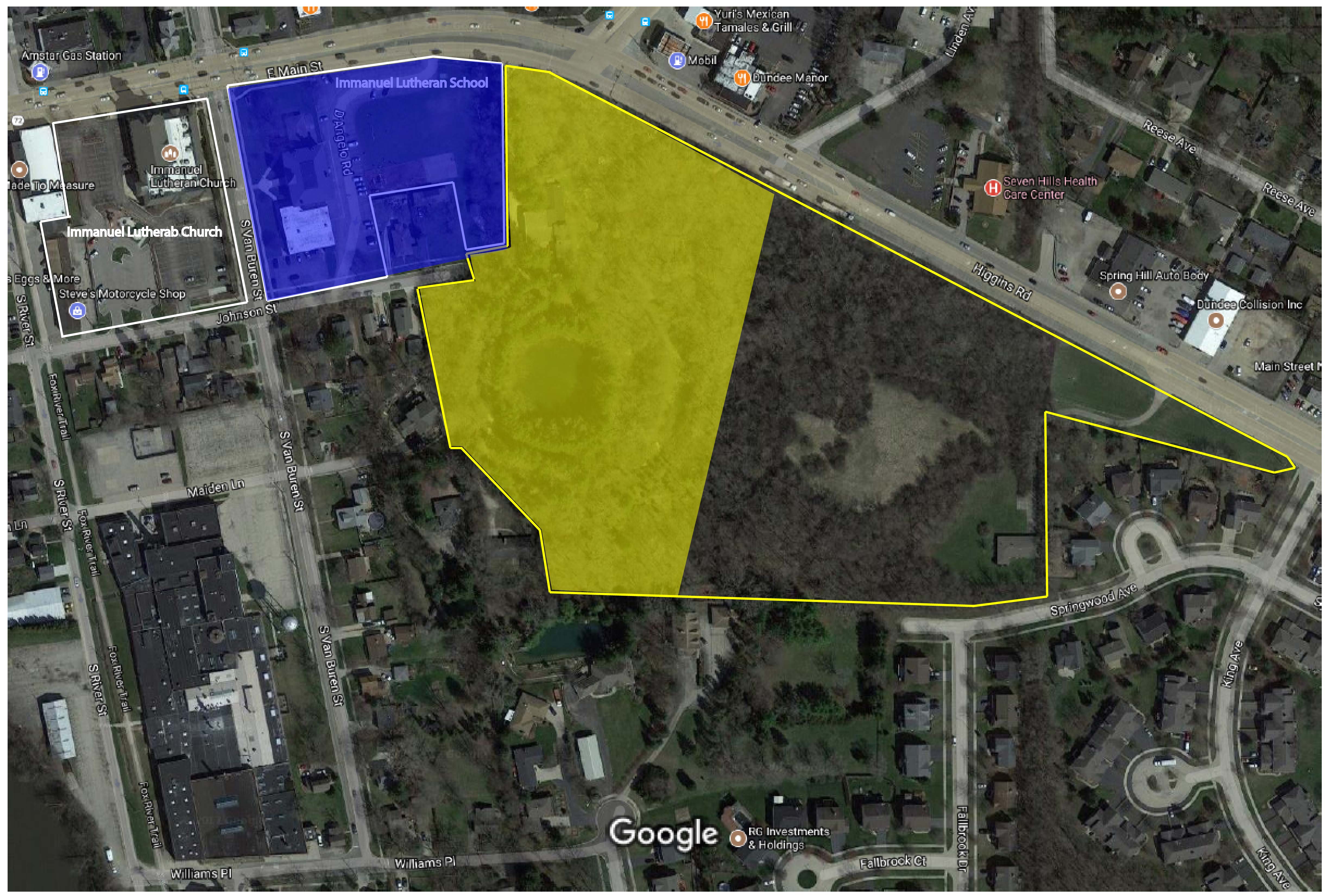 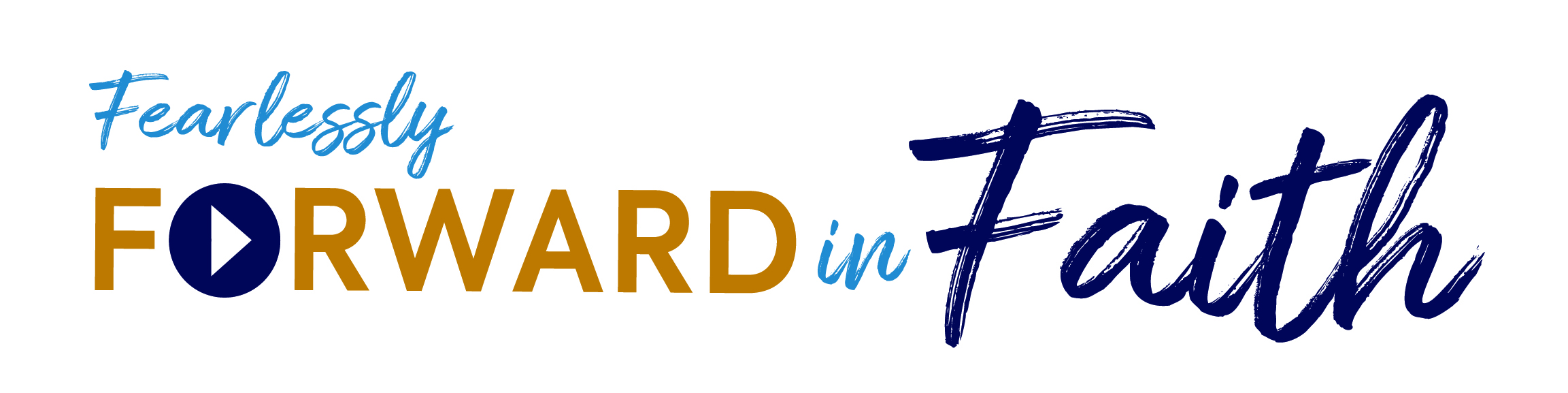 Expand Outreach& Marketing
Improve our visibility throughout the community
Put “Evangelical” in Immanuel Evangelical Church & School
Push the Immanuel “Brand”
Website
Social Media
Community Involvement
Professional Help
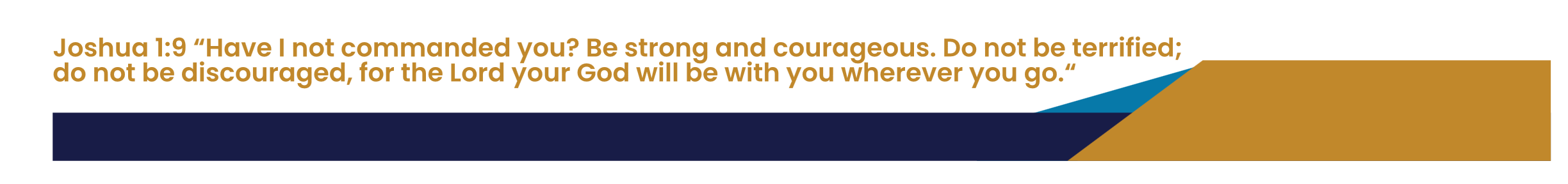 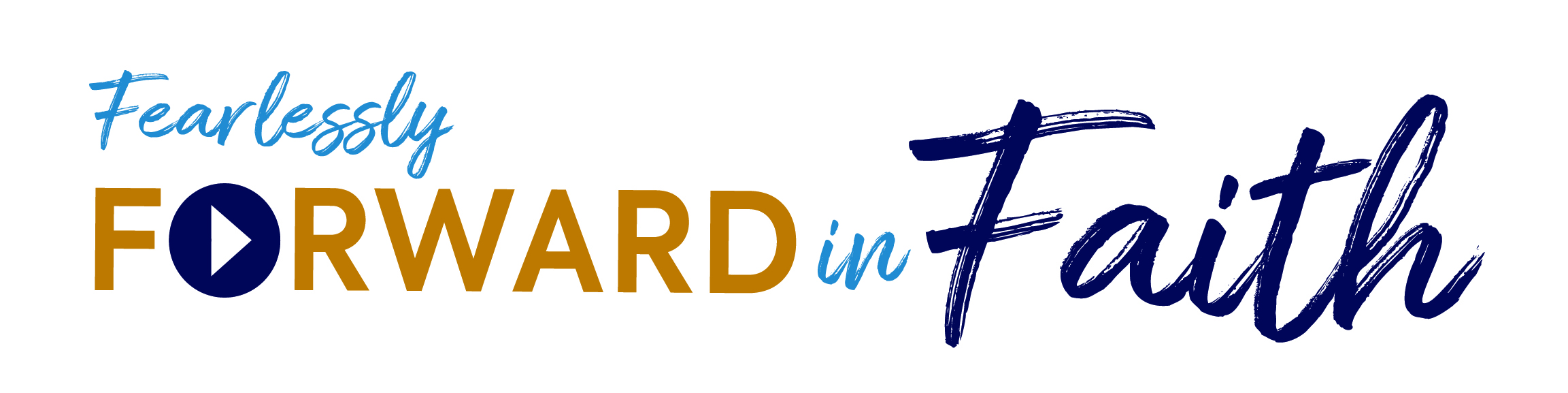 Enhance the Church Entrance
Add Welcome Center
Enhance Church Security
Reconfigure Atrium
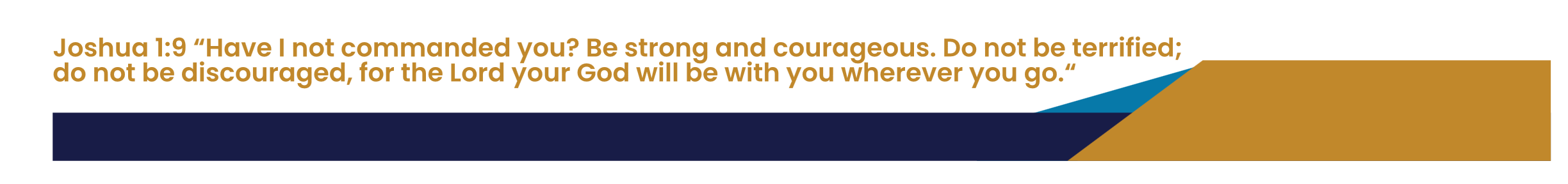 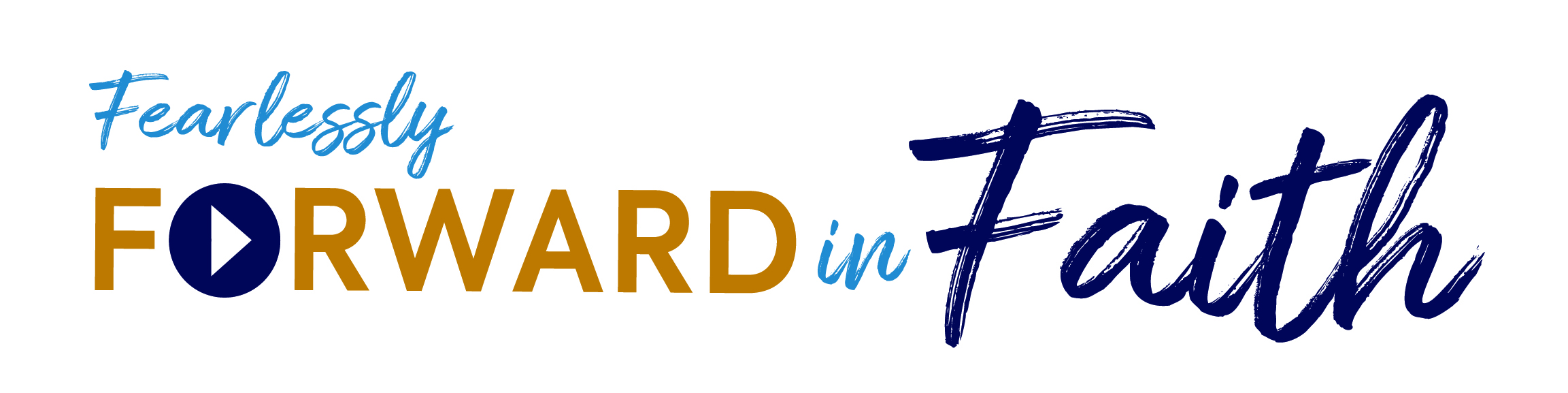 Questions?
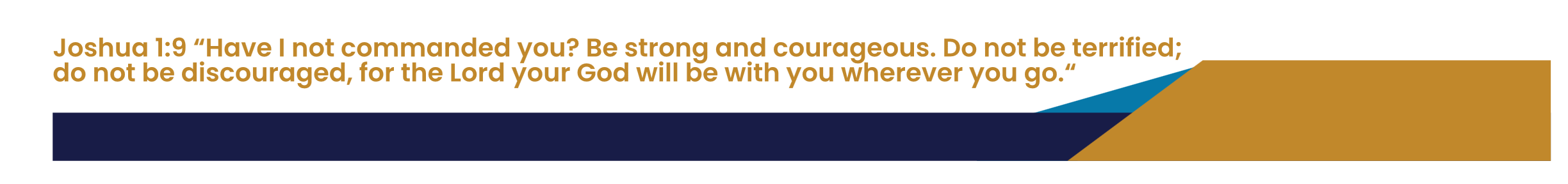 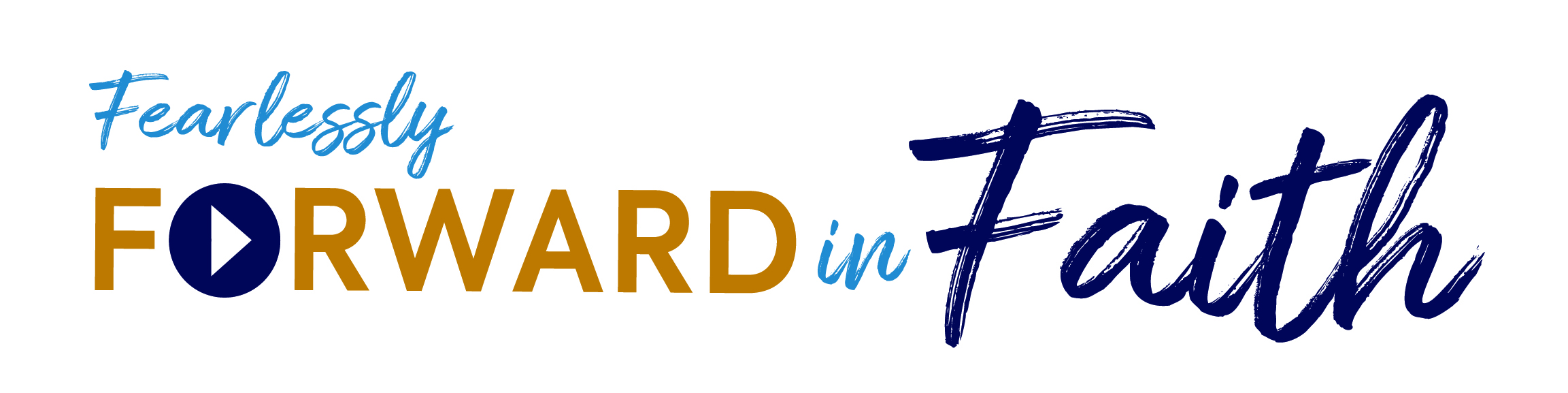 Gift Pyramid ReviewAlison & Scott Lyon
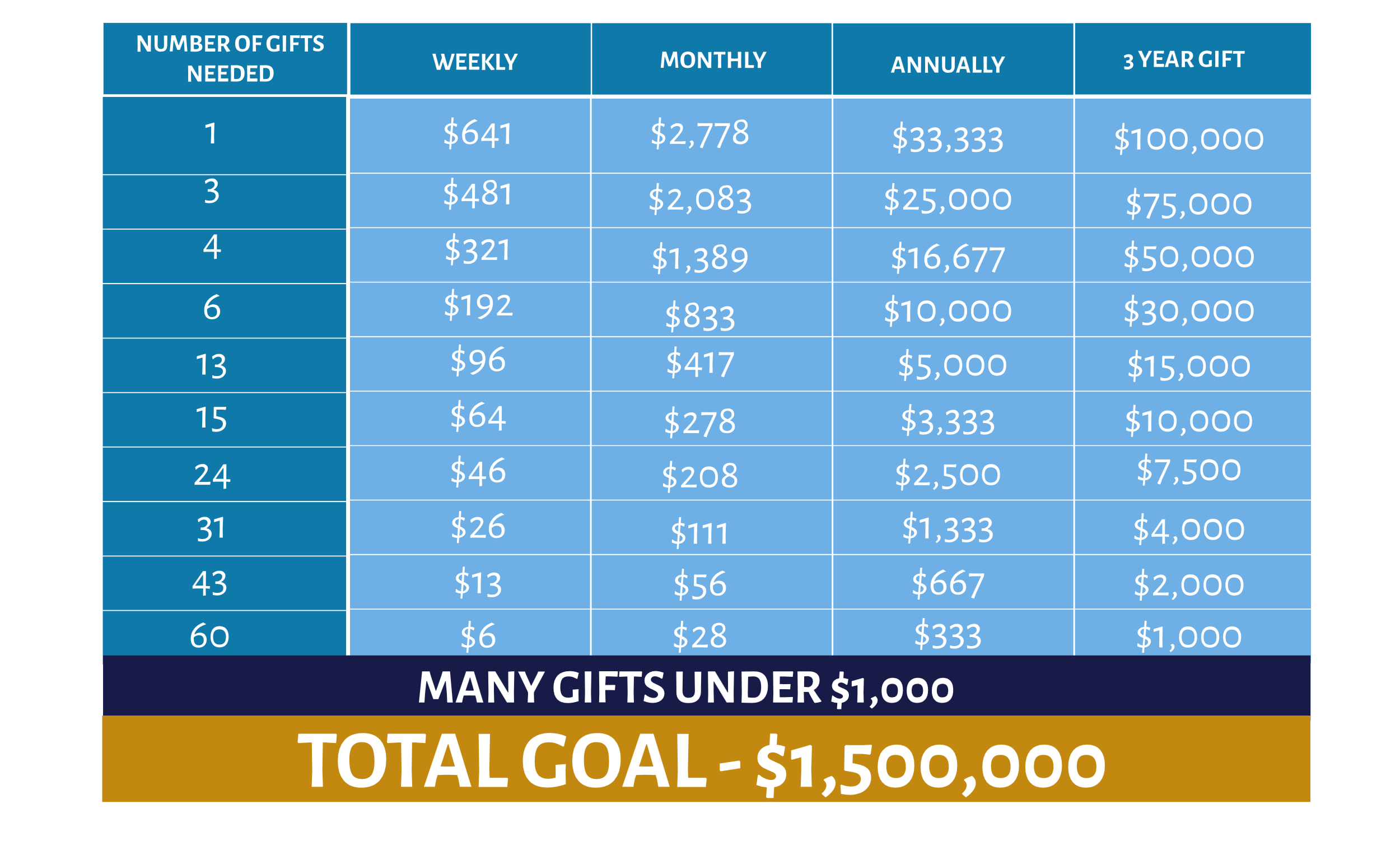 Not
Equal
Giving
But 
Equal
Sacrifice
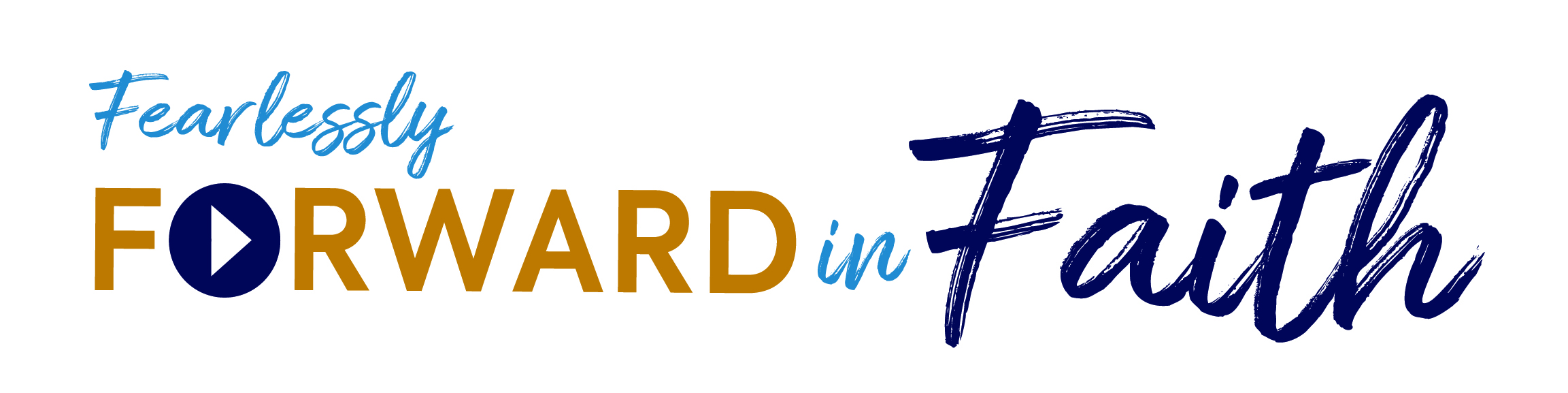 Questions?
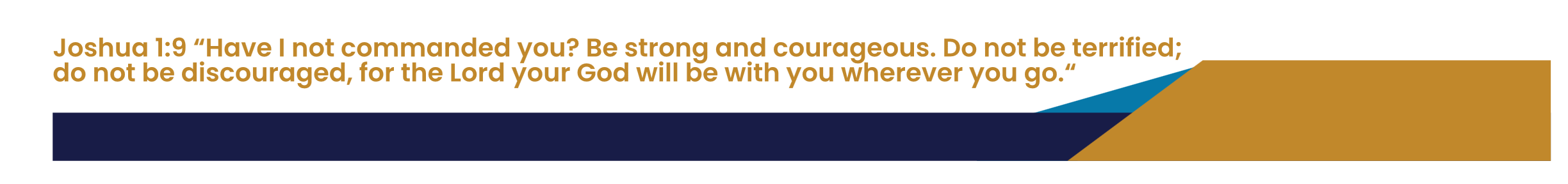 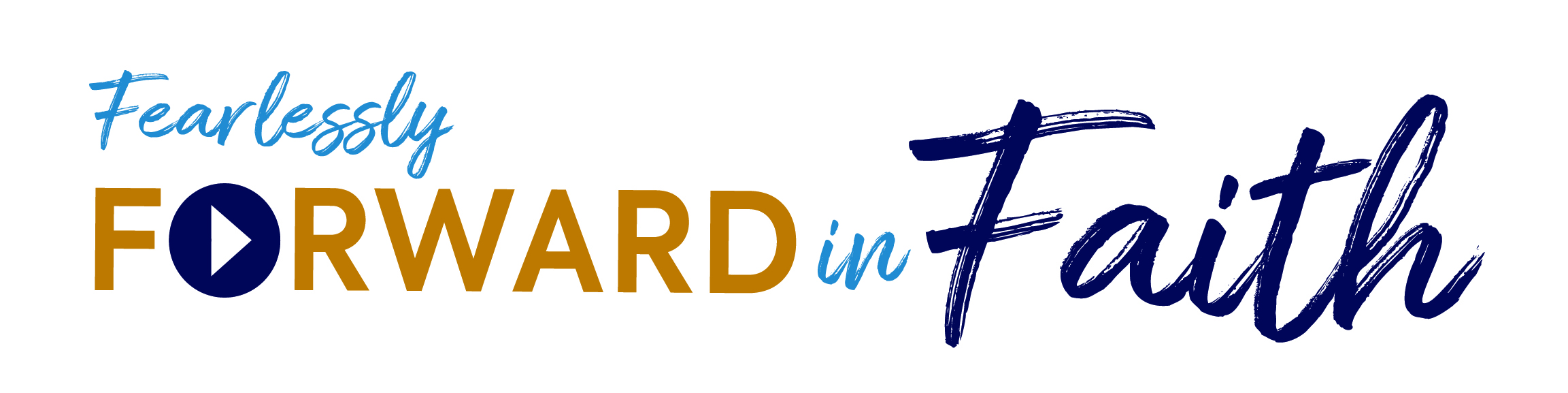 Important DatesPastor Glombicki
Informational Forums – 9/16, 9/17, 9/19
Cottage Meetings – Month of October
Commitment Celebration – November 5th
First Gifts Sunday – November 19th
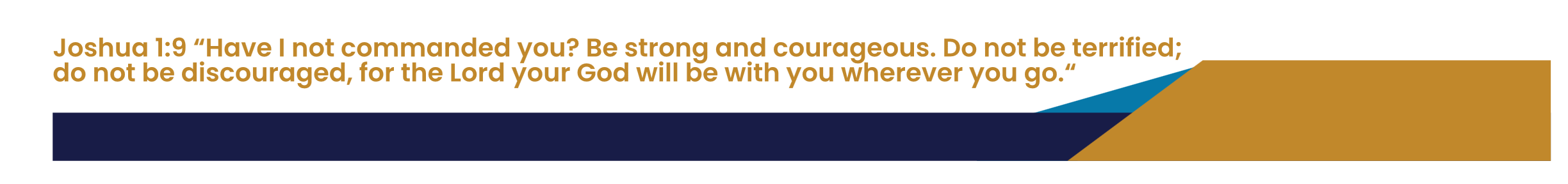 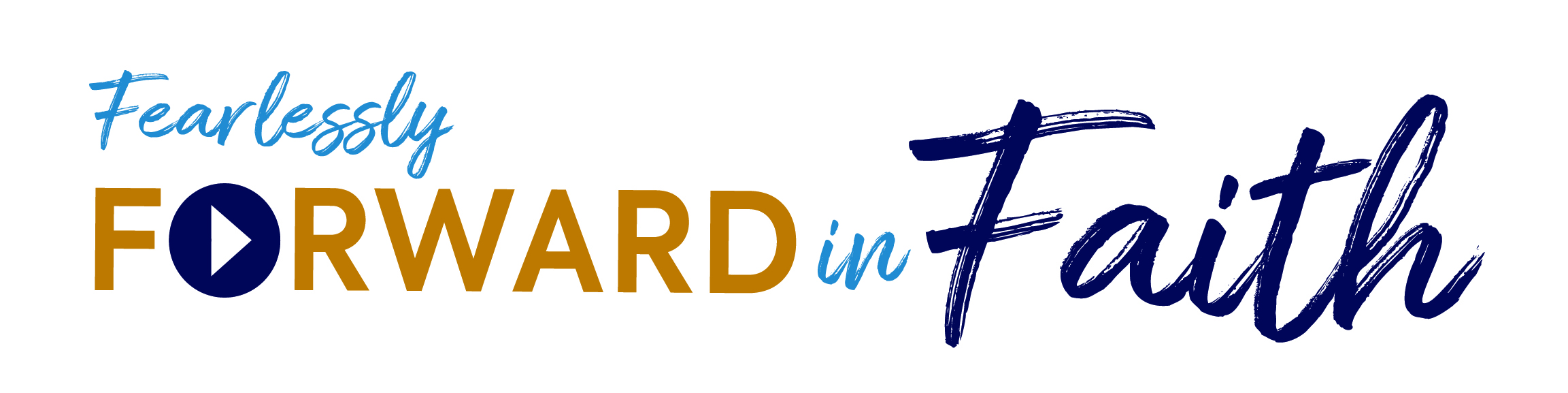 Questions?
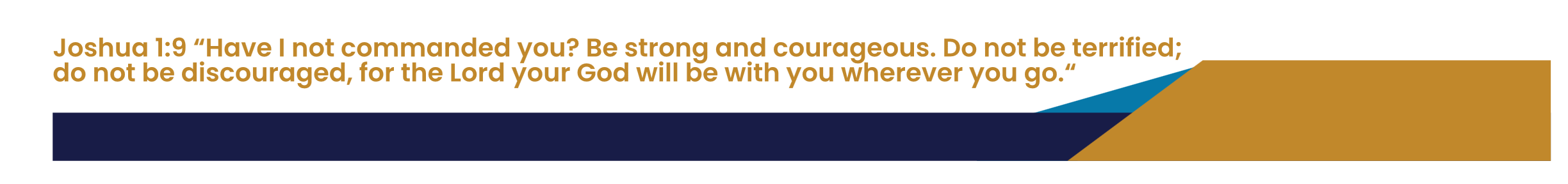 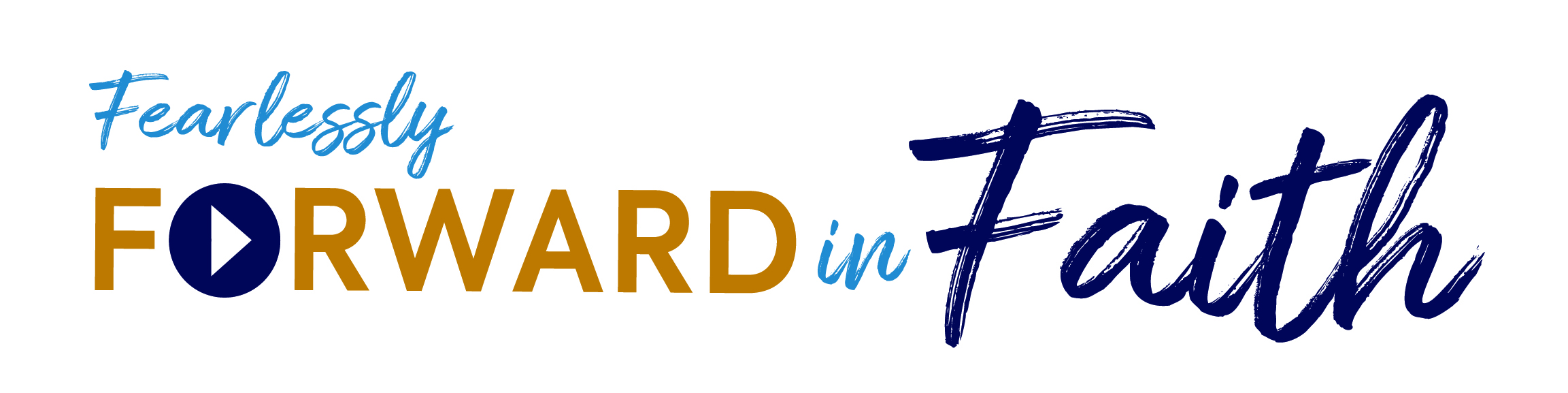 Call To Action – Closing PrayerPastor Yonker
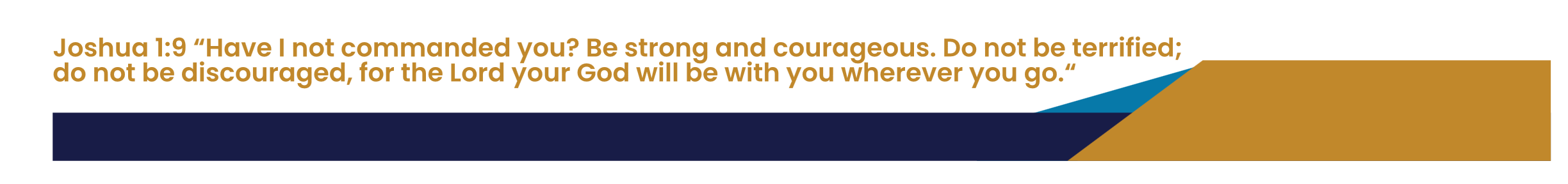 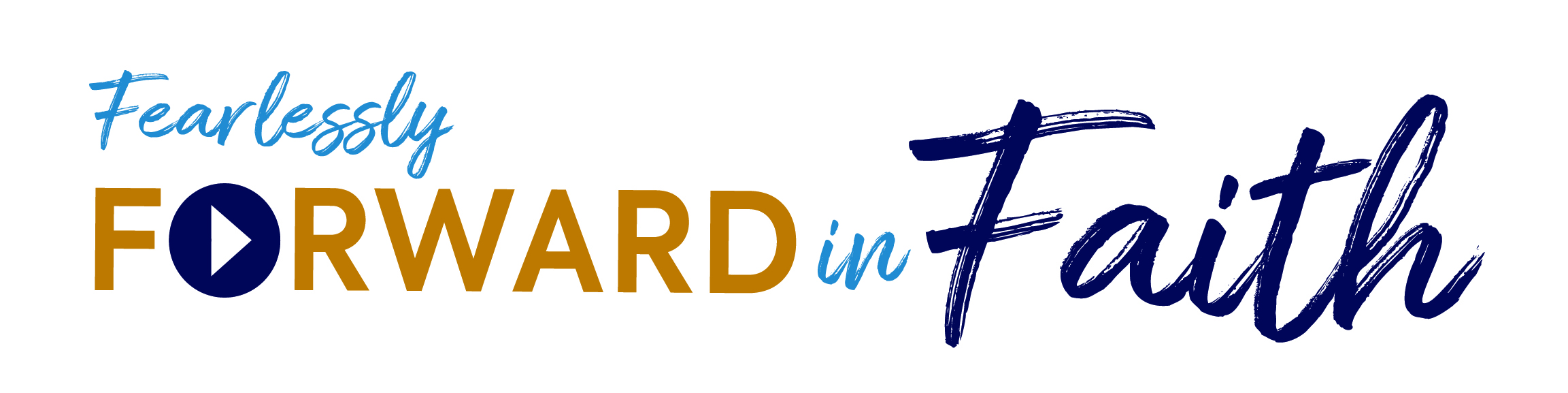 Thank You for Attending!
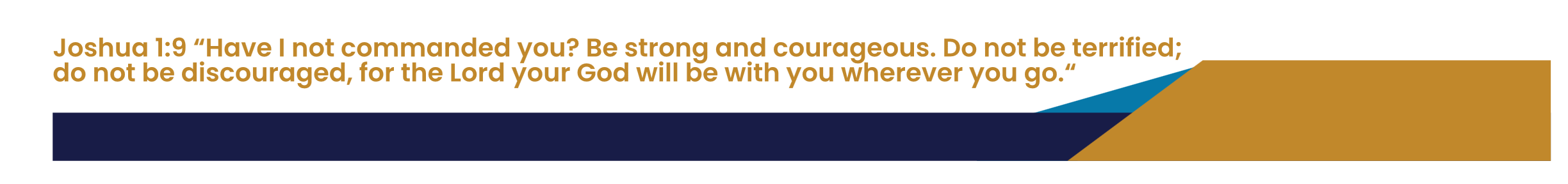